Decidable Logics Combining Heap Structures and Data
Gennaro Parlato  (LIAFA, Paris, France)




Joint work with
  P. Madhusudan
  Xiaokang Qie
                                 University of Illinois at Urbana-Champaign
What is this talk about …
A new logic to reason with programs that manipulate heap + data using
deductive verification
SMT solvers
Program
…
new(x); 
…
x->next=y->next->next;
…
y=nil;
…
x->data = y->data +1;
…
free(x); 
…
75
157
14
5
15
23
1000
7
1
90
It’s a difficult problem!
One of the least understood class of theories

Both structures and data can be unbounded
This roles out immidiately classical combination of theories, like Nelson-Oppen scheme 

Undecidable (even meaningful restrictions)
What would be desirable ?
A logic that is:
Decidable
Expressive enough to state useful properties
Efficient in practice on real-wold programs


We try to give a solution that has a good balance overall the goals!
Releted works
HAVOC (Lahiri, Qadeer: POPL’08) 
Decidable:  YES
Expressive: NO (doubly-linked lists cannot be expressed)
Efficient:     YES on simple programs

CSL (Bouajjani, Dragoi, Enea, Sighireanu: CONCUR’09) 
Decidable:  YES
Expressive: NO 
extends HAVAC to handle constraints on sizes of structures 
still weak (properties of binary trees of unbounded depth cannot be expressed)
Efficient:     ? (no implementation is provided)
The technique to decide the logic is encoded in the syntax
Hard to extend or generalize
STRAND Logic
Recursive data structures
Defines a set of graphs that which are interpreted over regular trees

 R =    (      ψTr,        validnode,             {nodea}a∈ Lv ,                 {edgeb}b∈Le     )
Family of binary  
   predicates
 Le is a finite set of 
   edge labels
Family of unary     
   predicates.
 Lv is a finite set of 
   node labels
labedgeb(u,v) =true     
                      <=>  
u,v∈ N  
∧  edgeb(u,v)=true
labnodea(v) =true     
                      <=>  
v∈ N  ∧  nodea(v)=true
{ v ∈ V | validnode(v)  }
MSO formula
on k-ary Σ-lab 
trees
{(u,v)  | b∈Le 
         &  edgeb(u,v) }
Unary 
predicate
R defines a class of graphs
For every tree T=(V,->) accepted by ψTr, 

graph(T) = (          N,                  E,                      labnodea,              labedgeb         )
Examples of data stuctures
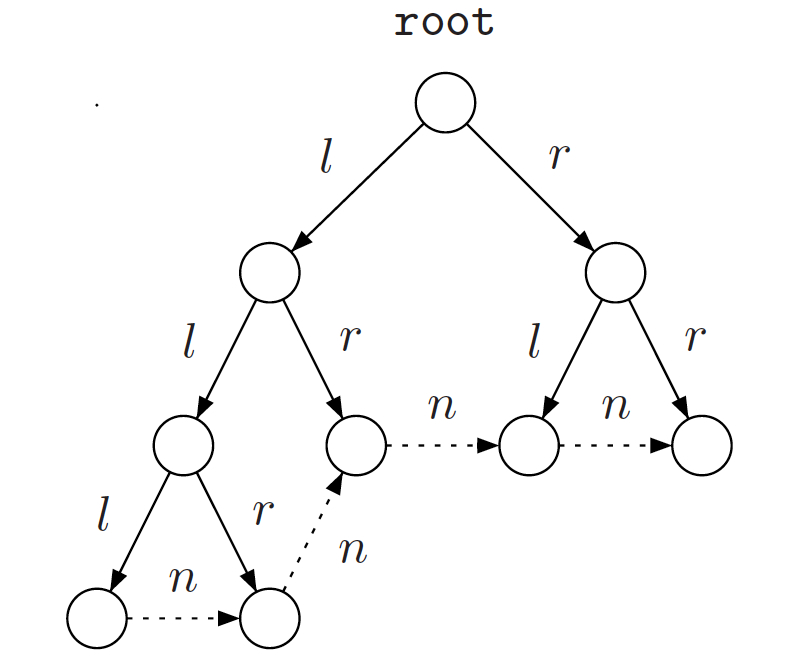 En (s,t)=       leaf(s) 
               ∧ leaf(t)
               ∧∃ z1, z2, z3.
                            (         El(z3,z1)
                                 ∧ RightMostPath( z1, s)
                                 ∧ Er(z3,z2)
                                 ∧ LeftMostPath( z2, t)
                            )
z3
z1
z2
t
s
Some data structures that can be expressed:
 Nested lists
 Cyclic and doubly-linked lists
 Threaded trees
STRAND logic (STRucture ANd Data)
∃xn. ∀ym. φ(xn,ym)
φ is an Monadic Second Order (MSO) formula that combines 
heap structures   and 
data, where the data-constraints are only allowed to refer to xn and ym
Syntax of STRAND

DATAExpression       e::=            data(x) | data(y) | c | g(e1,...,en)
φFormula                  φ::=              γ(e1,...,en)     |      α(v1,...,vn)
                                                            |  ¬φ      |   φ1 ∧φ2  |   φ1 ∨φ2 | z ∈ S
                                                            | ∃z. φ |  ∀z. φ      |  ∃S. φ      |  ∀S. φ

∀Formula                ω::=             φ   |   ∀y.ω
STRAND                        ψ::=             ω|∃x.ψ
Expressing Binary Search Tree (BST)
left
right
right
left
right
left
right
left
right
right
right
left
left
leftbranch(y1, y2)  ≡ ∃z.  (left(y1, z)    ∧ z →∗ y2)
 
rightbranch(y1, y2) ≡ ∃z. (right(y1, z) ∧ z →∗ y2)
 
ψbst ≡ ∀y1∀y2.
                      ( leftbranch(y1,y2)     ⇒  data(y2) < data(y1) ) 
                ∧ ( rightbranch(y1,y2) ⇒  data(y1) ≤ data(y2) )
Expressing data-structures in the VC(bst-search procedure)
bstSearch
(pre: ψbst ∧ ∃x.(key(root) = k))
Node curr = root;
 
(loop-inv: ψbst ∧∃x.(reach(curr,x)∧key(curr)=k)) 
while ( curr.key != k  &&  curr != null ){
  if (curr.key > k) 
       curr = curr.left; 
  else curr = curr.right;
}

(post: ψbst ∧ key(curr) = k)
Deciding STRAND fragments
Overview
Given 
a linear block of statements s
a STRAND pre-condition P and a post-condition Q expressed as a Boolean combination of STRAND formulas of the form
 ∃xn. φ(xn),             ∀ym. φ( ym) 
     
checking the validity of the Hoare triple {P} s {Q} 
reduces to the satisfiability of STRAND


Satisfiability of STRAND is undecidable


We identify a decidable fragment of STRAND semantically defined by using the notion of satisfiability-preseving embeddings
Intuition
For two structure T, S (with no data)

    S satisfiability-preservingly embeds into T w.r.t. ψ 

if there is an embeddings of the nodes of S in T such that 

no mutter how the data-logic constraints are interpreted 

if T satisfies ψthen also S satisfies ψby inhering the data-values
T
S
Intuition (STRANDdec)
Checking the satisfiability
 we ignore T and 
check only S
 
Satisfiability is done only on the minimal models

STRANDdec is the class of the formulas that has a finite set of minimal models

Satisfiability reduces to the satisfiability of the quantifier-free theory of the data-logic
Romoving existential quantifications
Let  ψ=∃xn. ∀ym. φ(xn, ym)  be a STRAND formula over a recursively data-structure R 

define a new rec. data-structure R’ that encoperates the existentally quantified variables of xn as pointers in R’ (unary predicate Vali for the var xi )

define 
      ψ’= ∀xn∀ym. ((∧i=1,…,n Vali(xi)) => φ(xn, ym))

Claim: ψ’ is satisfiable on R’ iff ψ  is satisfiable on R
Abstracting data
Let ψ=∀yn. φ(yn) be a STRAND formula, and γ1, …,γr be  the  atomic relational formulas of the data-logic. 

Define the pure MSO formula
 
                       ψ’=∀yn. ∃b1, …, br.   φ’ (yn, b1, …, br)

where φ’ is obtained by φ  replacing γi with the predicate bi

Example:
          ψsorted  : ∀y1,y2. ( (y1->*y2 )  =>  data(y1) ≤ data(y2))     
          ψ’sorted : ∀y1,y2. ( (y1->*y2 )  =>  b1 )
Claim: if ψis satisfiable on a recursive data-structure R then ψ’ is also satisfiable on R.

The other direction does not hold                             OVER-APPROXIMATION
Submodels
Let T be a tree defining a graph of the given Rec. Data-structure

A subset S of nodes of T is valid :

Not-empty & least-ancestor closed

The subtree defined by S also defines a RDS
Submodels can be defined in MSO
MinModels &Satisfiability-Preserving Embeddings
S satisfiability-preservingly embeds in T iff no matter how T satisfies the formula using some valuation of the atomic data-relations, S will be able to satisfy the formula using the same valuation of the atomic data-relations
T
S
MinModel    =       \* pure MSO formula *\                       
 ∀yn. ∃b1, …, br.   φ’ (yn, b1, …, br)
∧
¬∃X. (       NonEmpty(X)  ∧ ValidSubModel(X)
               ∧ (∀ym. ∀b1, …, br.                          
                                  (∧i∈ [m] (y∈ S) ∧ interpret( φ’ (yn, b1, …, br))
                                          =>  tailor(φ’ (yn, b1, …, br))                            
             )       )
Decision procedure
Transform MinModels to tree-automaton TA

Check finiteness for TA 

Extract all trees accepted by TA: ρ1, …, ρt

For each ρi build the finite graph gi 

Create a quantifier-free formula λi for gi 
Create a data-variable for each node
∀’s are “expanded” in conjunctions 
∃’s are “expanded” in disjunctions  
Data-constraints in STRAND are directly written in the data-logic

The quantifier-free formula ∨i=1,…,t λi is a pure data-logic formula that is satisfiable iff the original formula ψ is satisfiable on R
Program Verification with STRAND
idea
Hoare-triples: (  (R, Pre),  P,   Post   )
R 
Pre ∈ STRAND∃,∀ 
P:

Node t = newhead; 
newhead = head; 
head = head.next; 
newhead.next = t;

Post ∈ STRAND∃,∀
⇒ Is ψ ∈ Strand Satisfiable over RP ?
Idea: capture the entire computation of P starting from a particular recursive data-structure R using a single data-structure RP
The reduction to the satisfiability
Error = ∨i ∈[m] (PreRp  ∧  ∧j∈[i −1]  πj  ∧ errori )

 ViolatePost = PreRp    ∧ ∧j∈[m]  πj    ∧¬PostRp 

Theorem
The Hoare-triple (R, Pre, P, Post) does not hold iff the STRAND formula Error ∨ ViolatePost is satisfiable on the trail RP
Evaluation
Experiments
bst-search procedure
bstSearch
(pre: ψbst ∧ ∃x.(key(root) = k))
Node curr = root;
 
(loop-inv: ψbst ∧∃x.(reach(curr,x)∧key(curr)=k)) 
while ( curr.key != k  &&  curr != null ){
  if (curr.key > k) 
       curr = curr.left; 
  else curr = curr.right;
}

(post: ψbst ∧ key(curr) = k)
MONA formula for bst-search
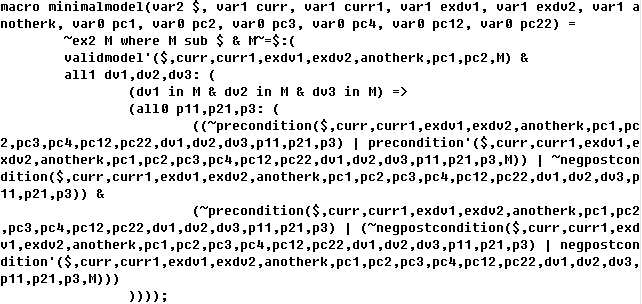 Webpage of STRAND
http://cs.uiuc.edu/~qiu2/strand/


Code
Experiments
Table of the experiments
Conclusions & Future Work
Conclusions
We have presented STRAND a logic for reasoning about structures and data which has good balance among

Decidability

Expressiveness

Efficiency


We believe this work 
breaks new ground in combining structures and data
may pave the way for defining decidable fragments of other logics
Future Work
Powerful and decidable syntactic fragments

 Back-and-forth connection between the structural part and the data part

Extend Separation logic with data